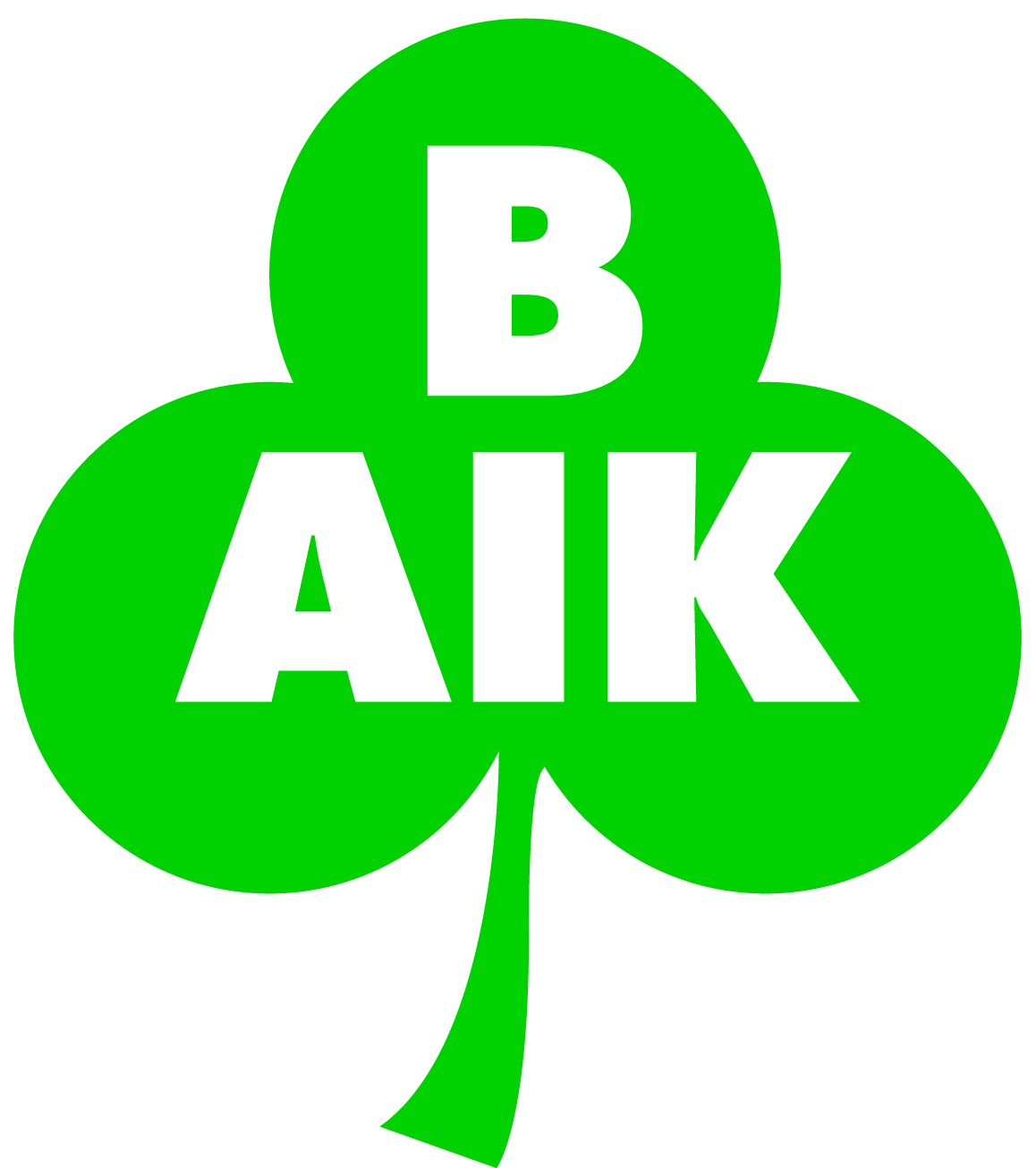 RUBRIKMALL BAIK
Svenska: Mall för övrig text som kan tänkas stå här. English: Template for other text that can be placed here. Suomi: Malli muulle tekstille, joka voidaan sijoittaa tähän. Espanol: Plantilla para otro texto que se puede colocar aquí. 

Italia: Modello per altro testo che può essere posizionato qui. Deutsch: Vorlage für anderen Text, der hier platziert werden kann. Norsk: Mal for annen tekst som kan plasseres her.
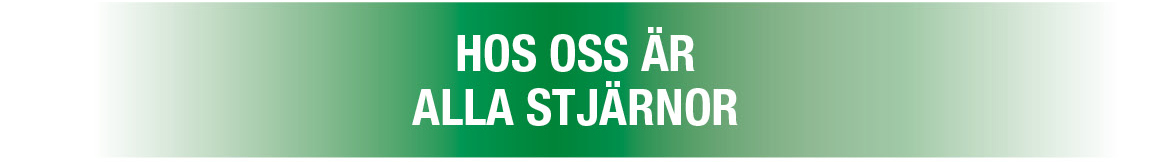